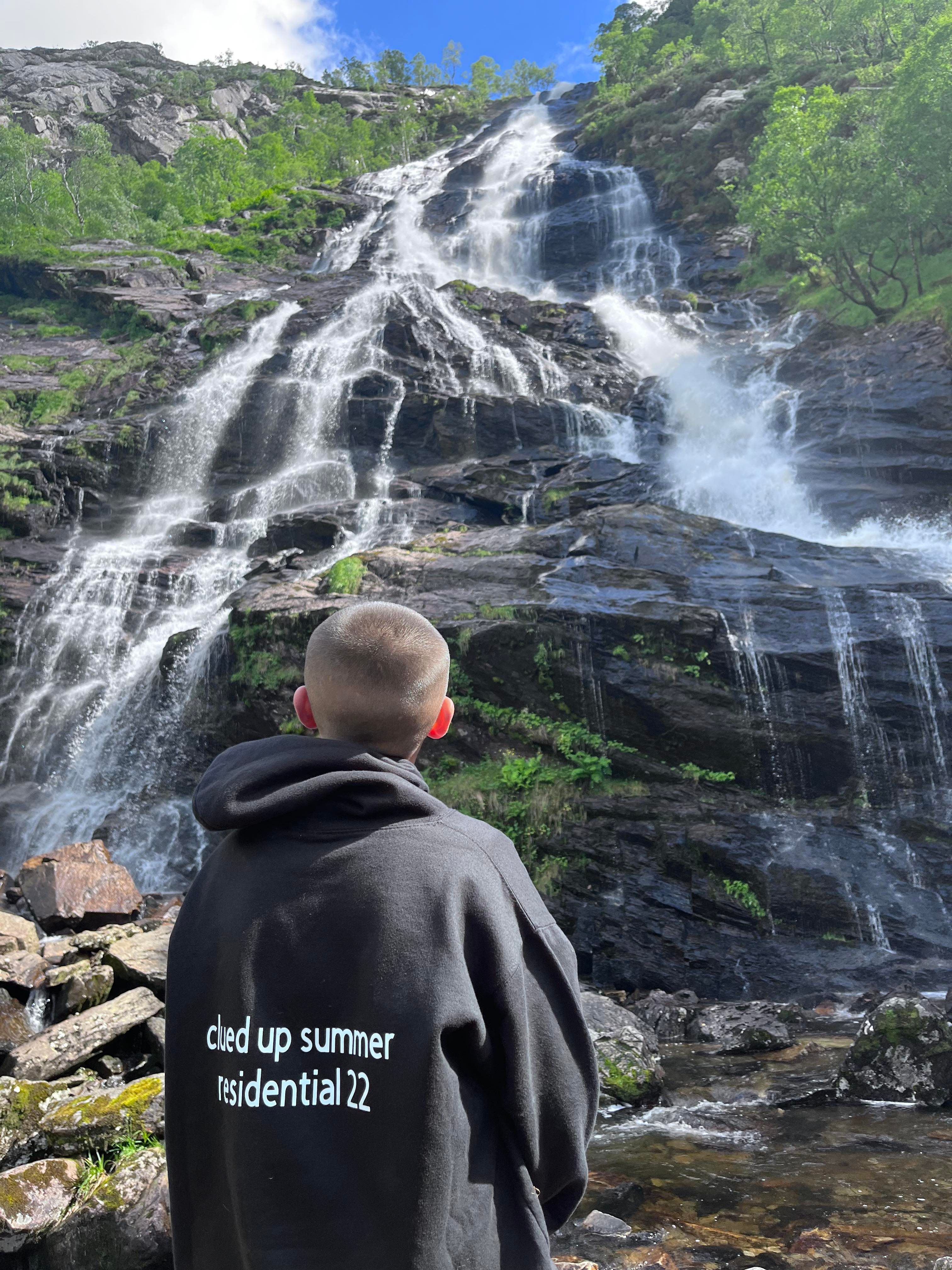 A Collaborative Multi-Agency Approach to Whole Family Support
Laura & Stevan
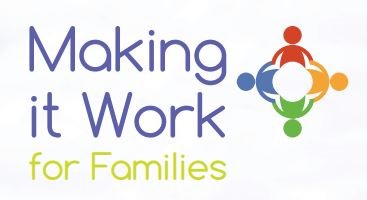 Hopes for today.
Making it Work for FamiliesWorking together towards your family's future
Making it Work for Families
Eligibility
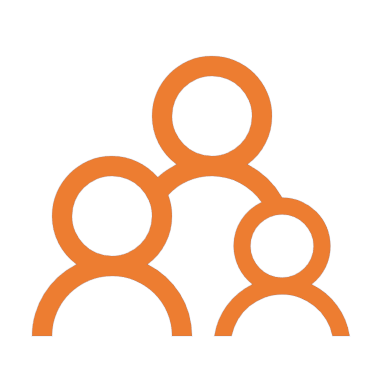 P7-S2 pupil at home struggling to attend and/or engage in Education

Identified catchment areas are Viewforth HS, Levenmouth Academy & St Andrews HS

Families affected by substance use 

Low income, lone parent or workless household
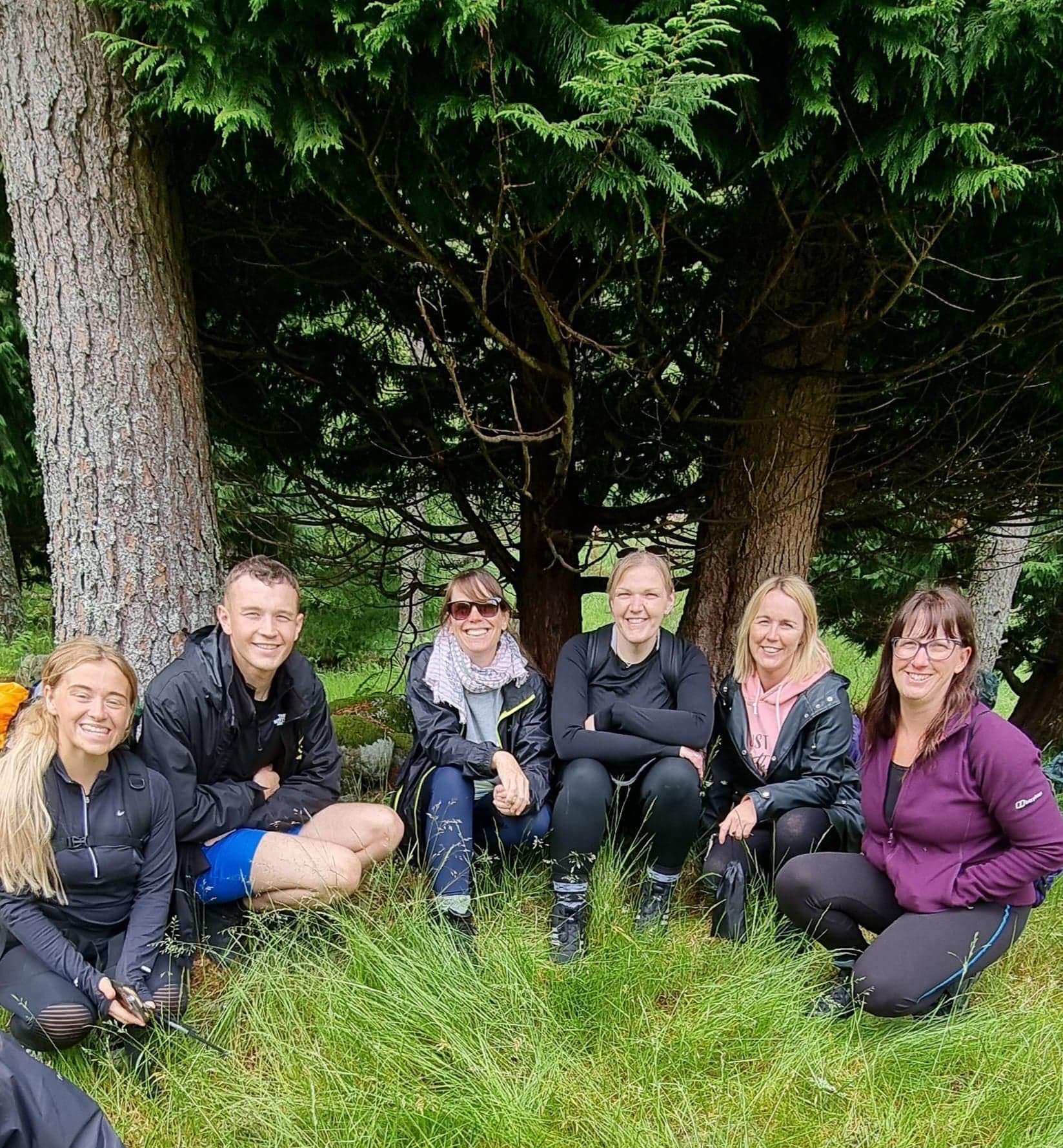 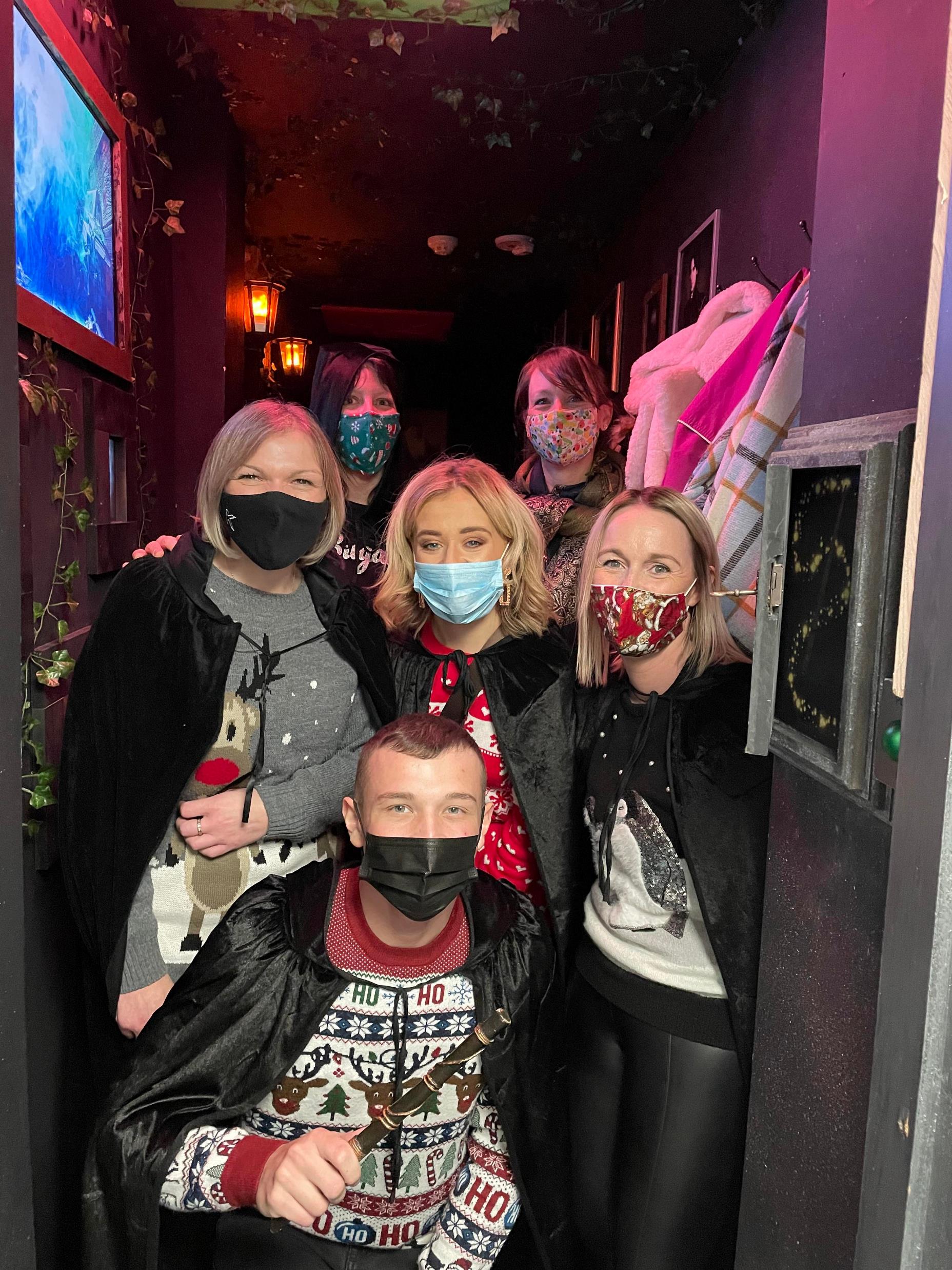 Partnership Approach
Curating the partnership 
Multi-disciplinary team 
Roles & Responsibilities i.e. specialisms 
Relationships 
Co-location 
External partnerships and collaboration
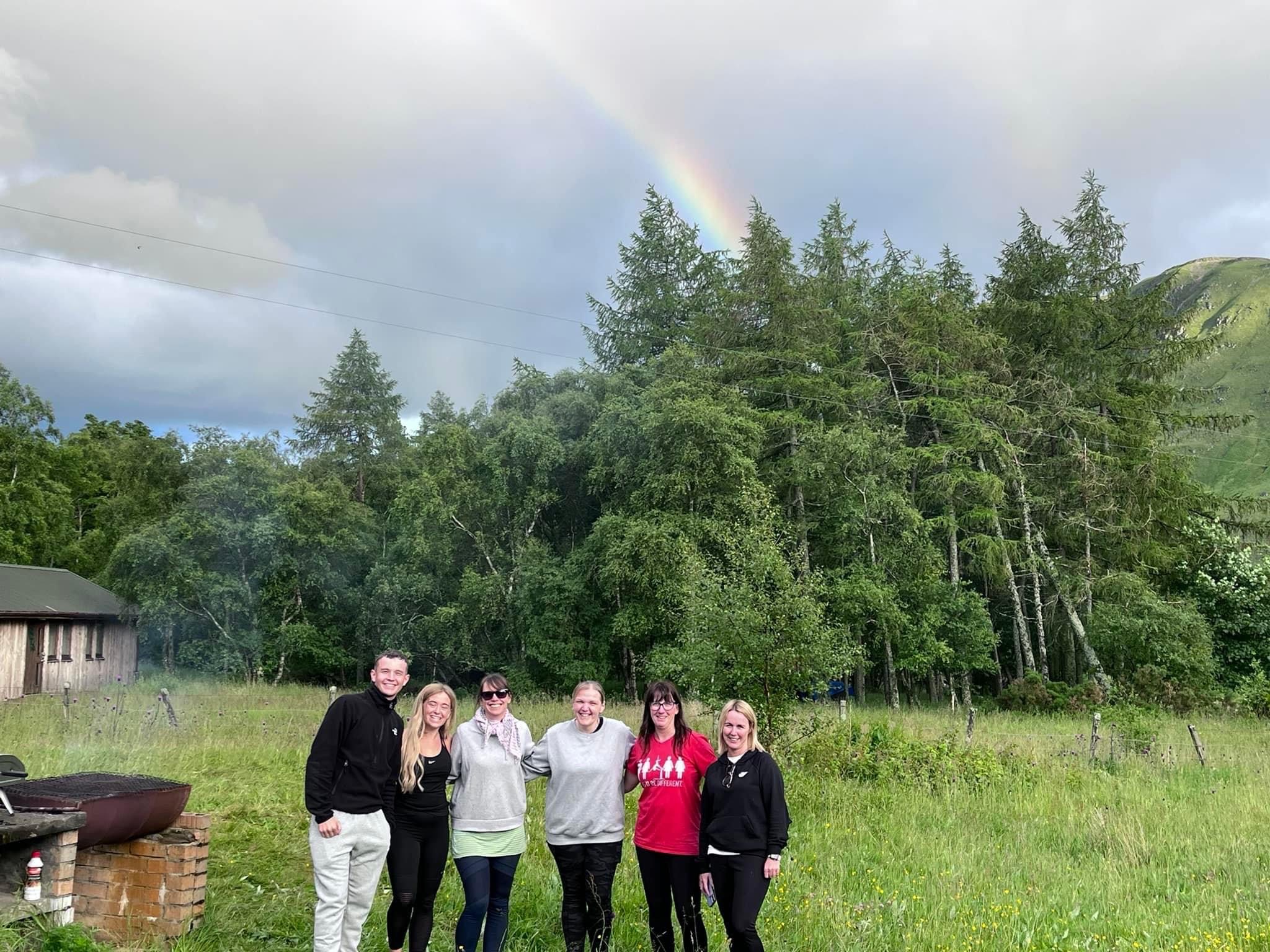 Key Achievements
Since 2020 we have… 

Received 78 family referrals (77.9% from Education) 
Engaged 54 families (plus 4 extended households) with 58 adults, 75 young people and 44 children at home 
56 parents/carers and 63 young people engaged in intensive 1:1 support with the team 
Reported 35 outcomes for young people re-engaging in Education 
54 instances where young people felt ‘involved in decision making’ (2022)
Average baseline was 2/10 for young people’s mental health, and average final score was 8/10 
66% of adults engaged in Rehab Support have reported improvement in ‘positive choices’
52% of parents have made progress with improving their ‘social networks’ 
Facilitated family learning including tea time clubs, money heroes and family outings
There’s also been residentials…
Core Components
Whole Family Support
Partnership case conference 
Family action plans 
Shared project team leader 
Different rates of engagement 
Flexible
Creative
Individual journeys and confidentiality
Co-Production
Poverty Alliance Partnership
You Said, We Did approach 
Young Person’s Forum
Fife Gingerbread Parent’s Forum
Staff Interviews
Wellbeing Room
Corra Foundation Bids
Systems Change
Internal Influence:
Hide the wiring 
Empower staff 
Adapting & learning 
Quality improvement

External Influence:
Flexible timetables
Stigma
Corra Foundation bids
Education Strategic Attendance
Whole Systems Approach
Parent’s Perspective
How does your experience of Making it Work for families differ from other projects and organisations you’ve worked with?
Young Person’s Perspective
How does the Making it Work for families project advocate for your rights?
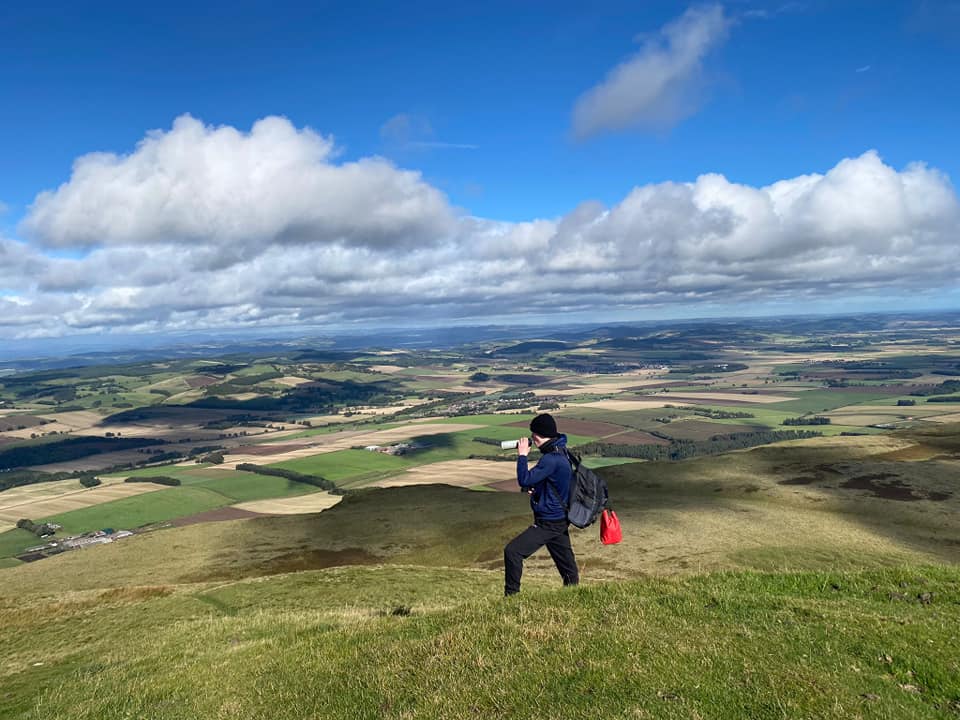 Questions?
Laura Millar, Strategic Manager, Fife Gingerbread
laura.millar@fifegingerbread.org.uk 
Stevan Sutherland, Team Leader, Clued Up
stevan@cluedup-project.org.uk
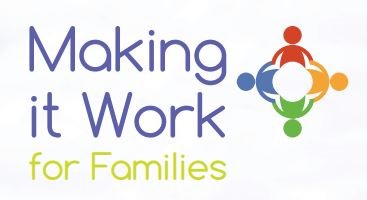